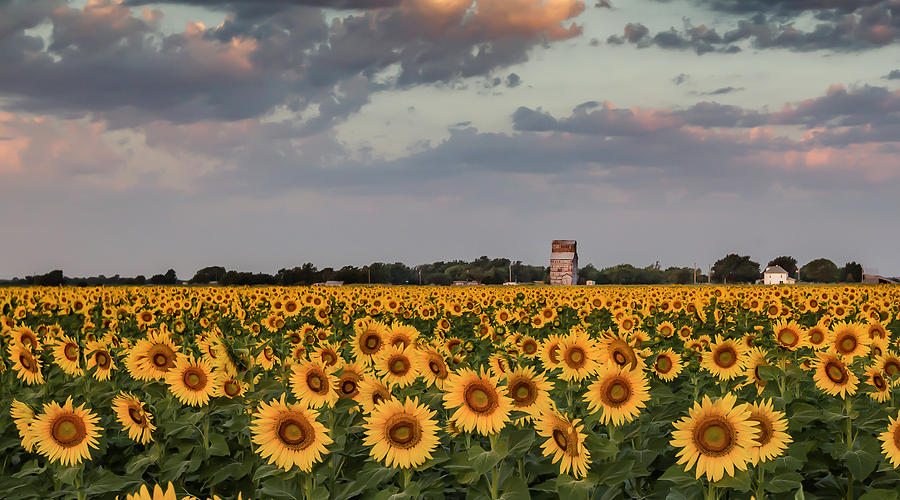 Section 3 TrainingCommunity DevelopmentBlock Grants
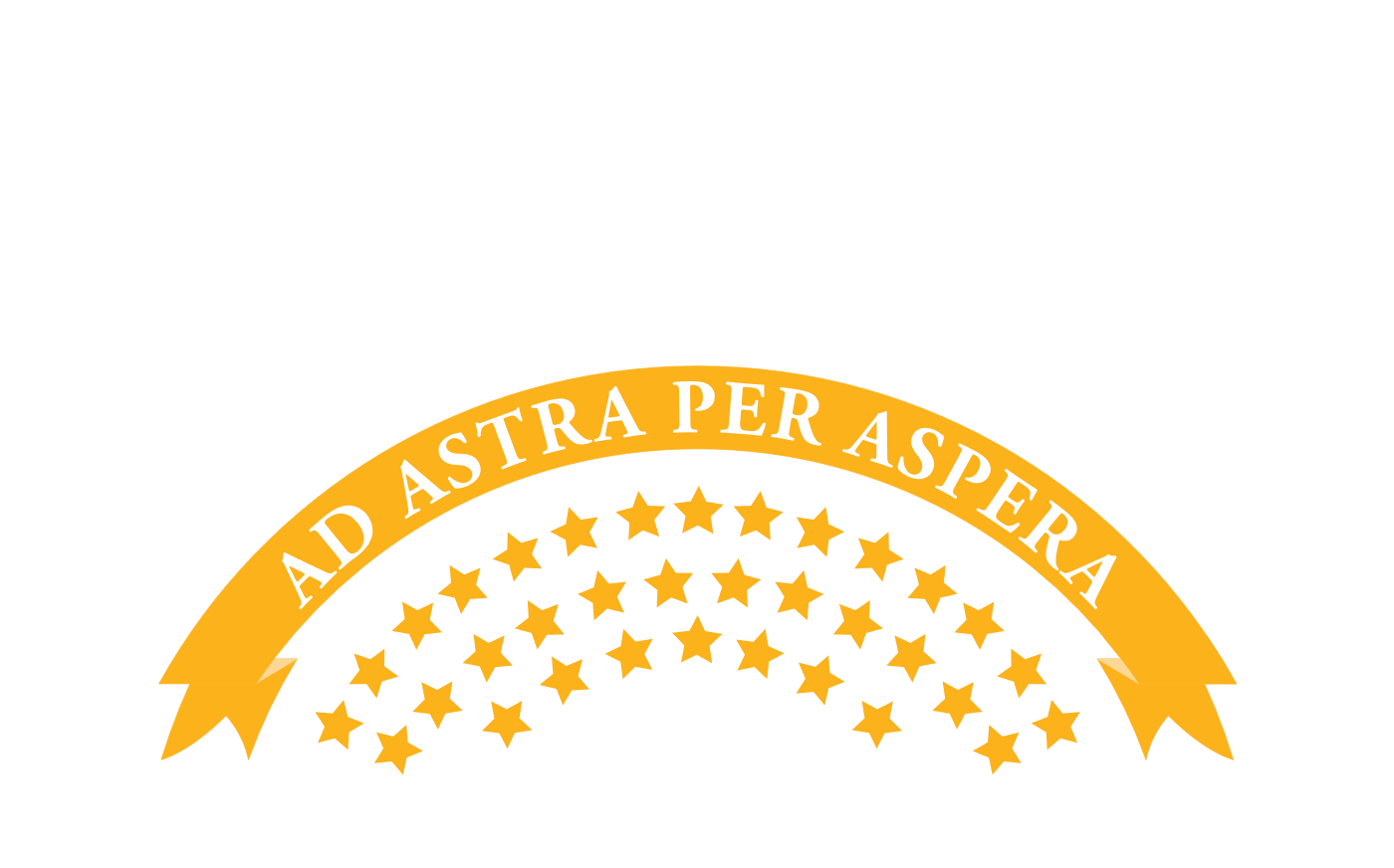 Kansas Department of Commerce
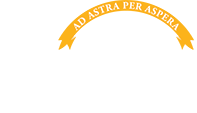 CDBG Project Manager
Dustin Gale
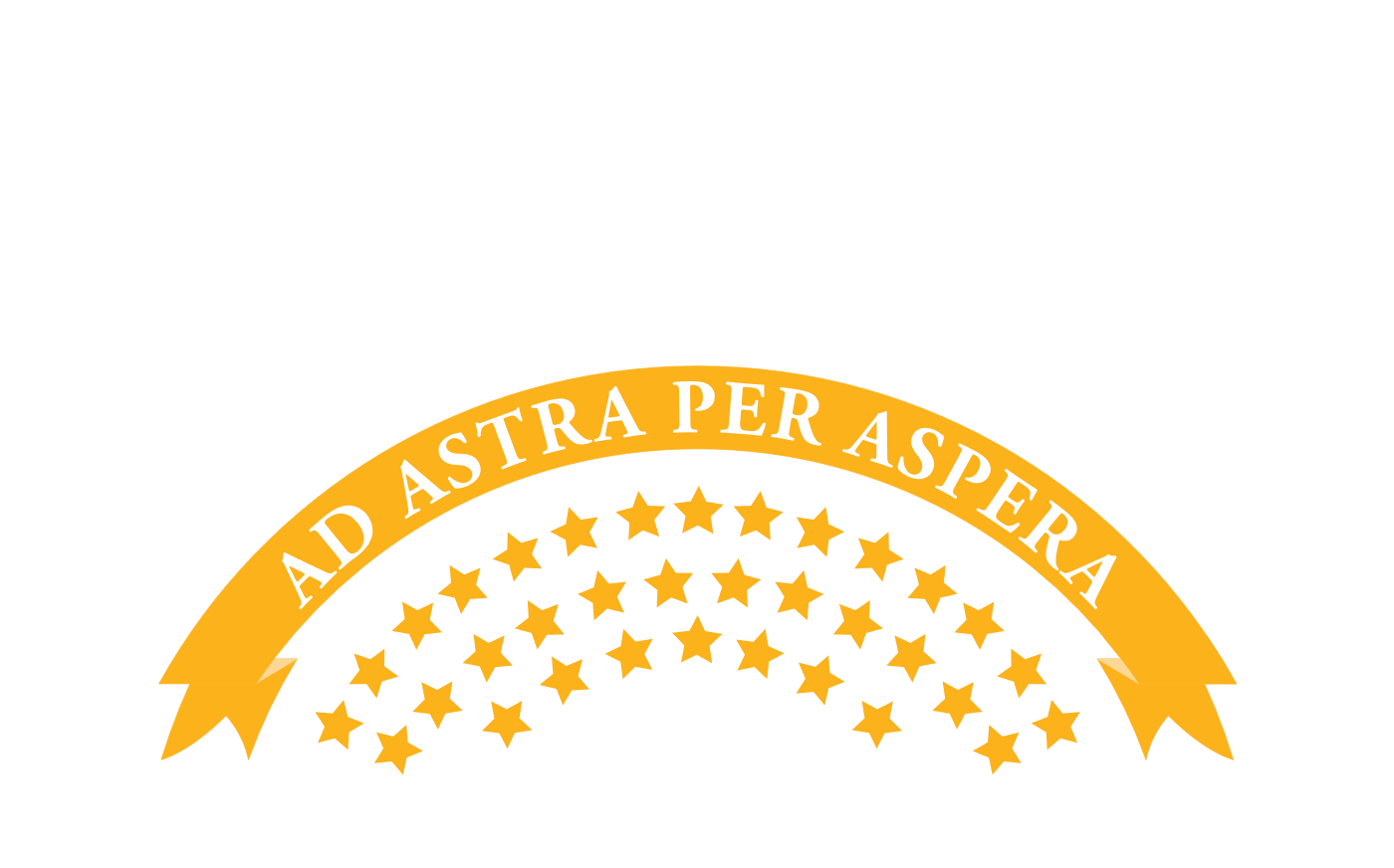 Overview
Section 3 of the Housing and Urban Development Act of 1968 was enacted to bring economic opportunities generated by certain HUD financial assistance expenditures, to the greatest extent feasible, to low- and very low-income persons residing in communities where the financial assistance is expended

Applies to HUD public housing programs and housing and community development assistance, including CDBG.

24 CFR Part 75
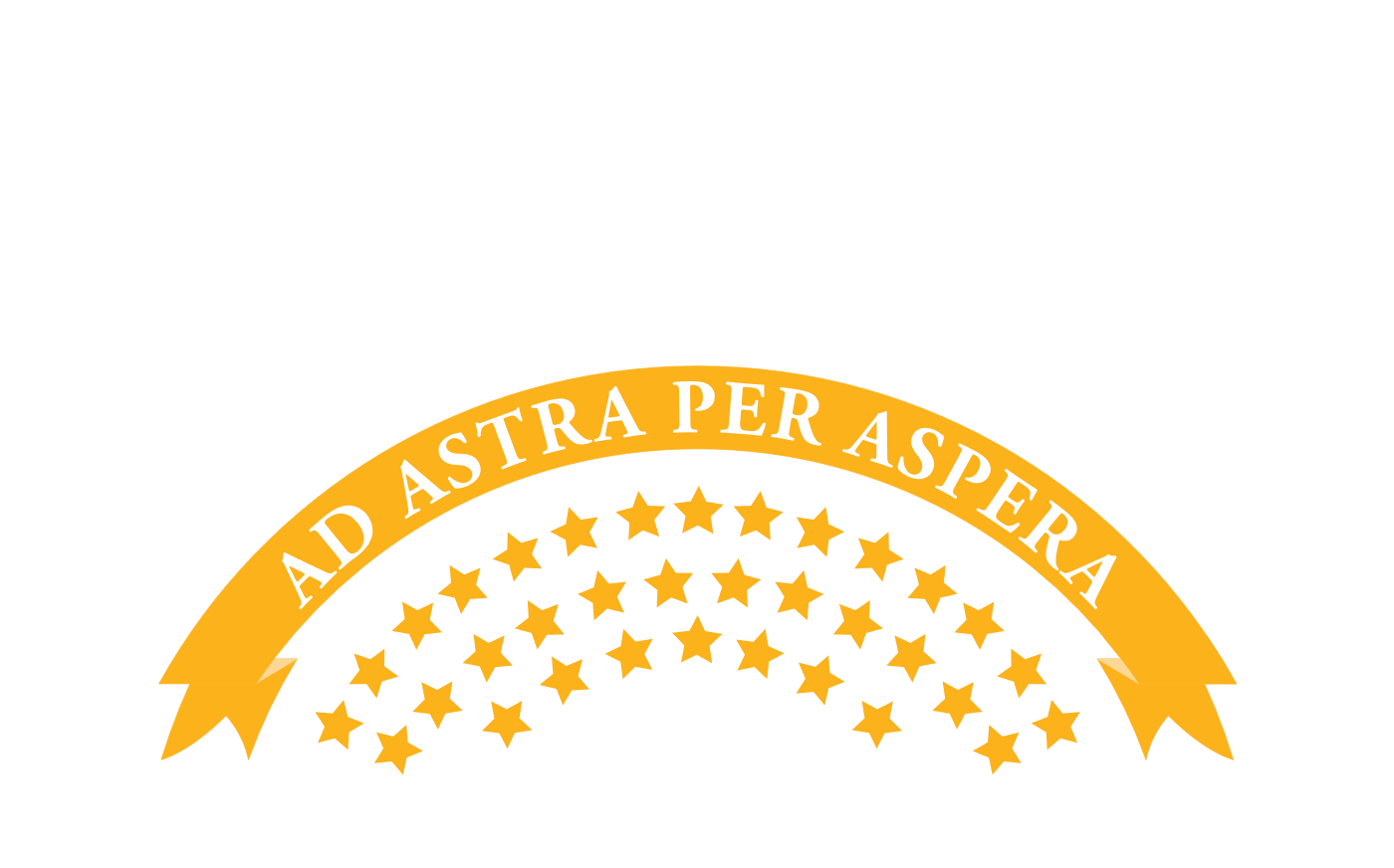 Section 3 Applicability
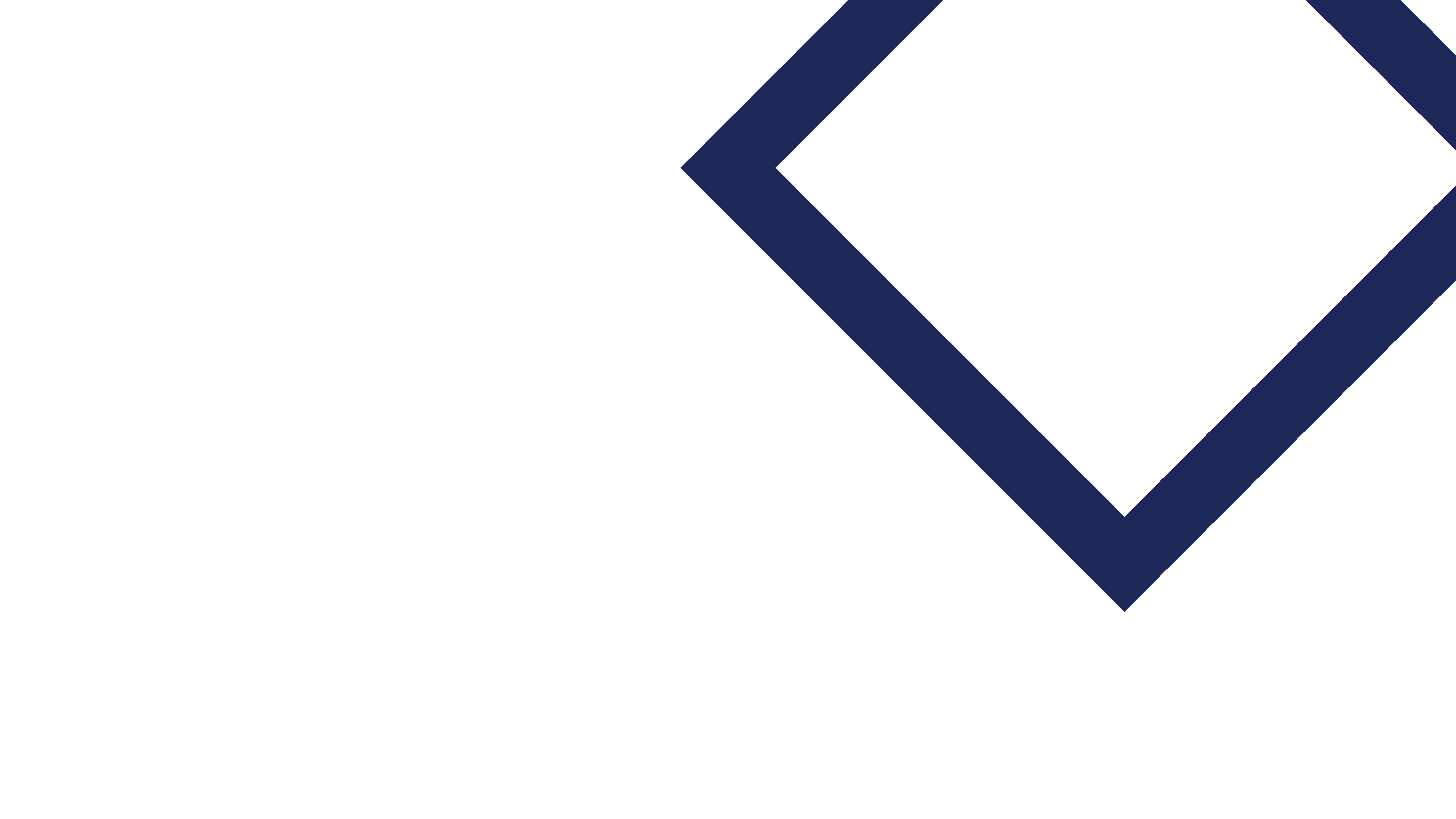 Applicability is determined by meeting the requirements of three criteria: 
The project is funded in whole or in part by HUD Community Planning and Development (CPD) funding, includes CDBG.
Funding is used for one of the following types of projects:
Housing rehabilitation (including reduction and abatement of lead-based paint hazards, but excluding routine maintenance, repair and replacement)
Housing construction
Other public construction
The total amount of assistance cost of the project exceeds $200,000.
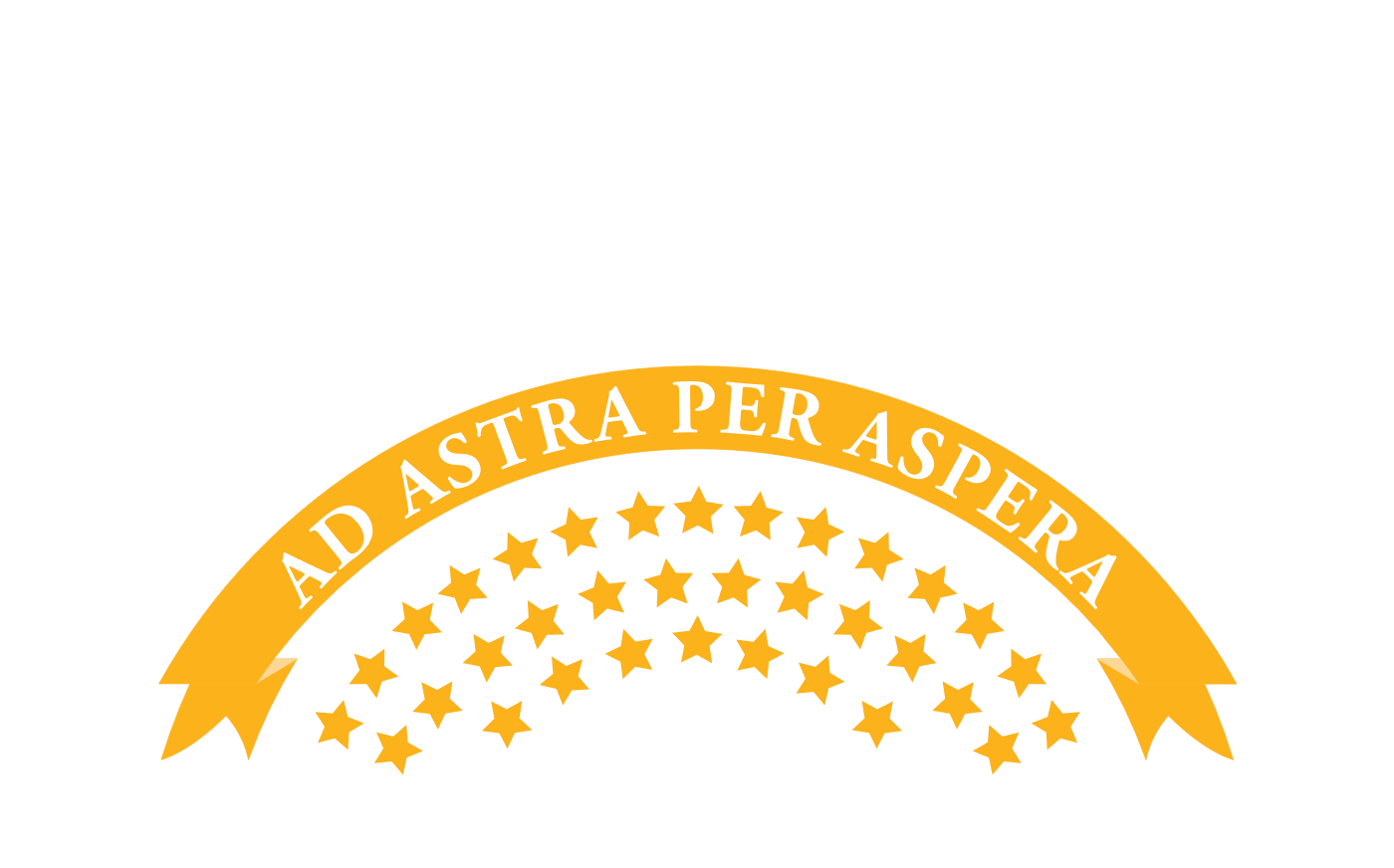 Section 3 Applicability
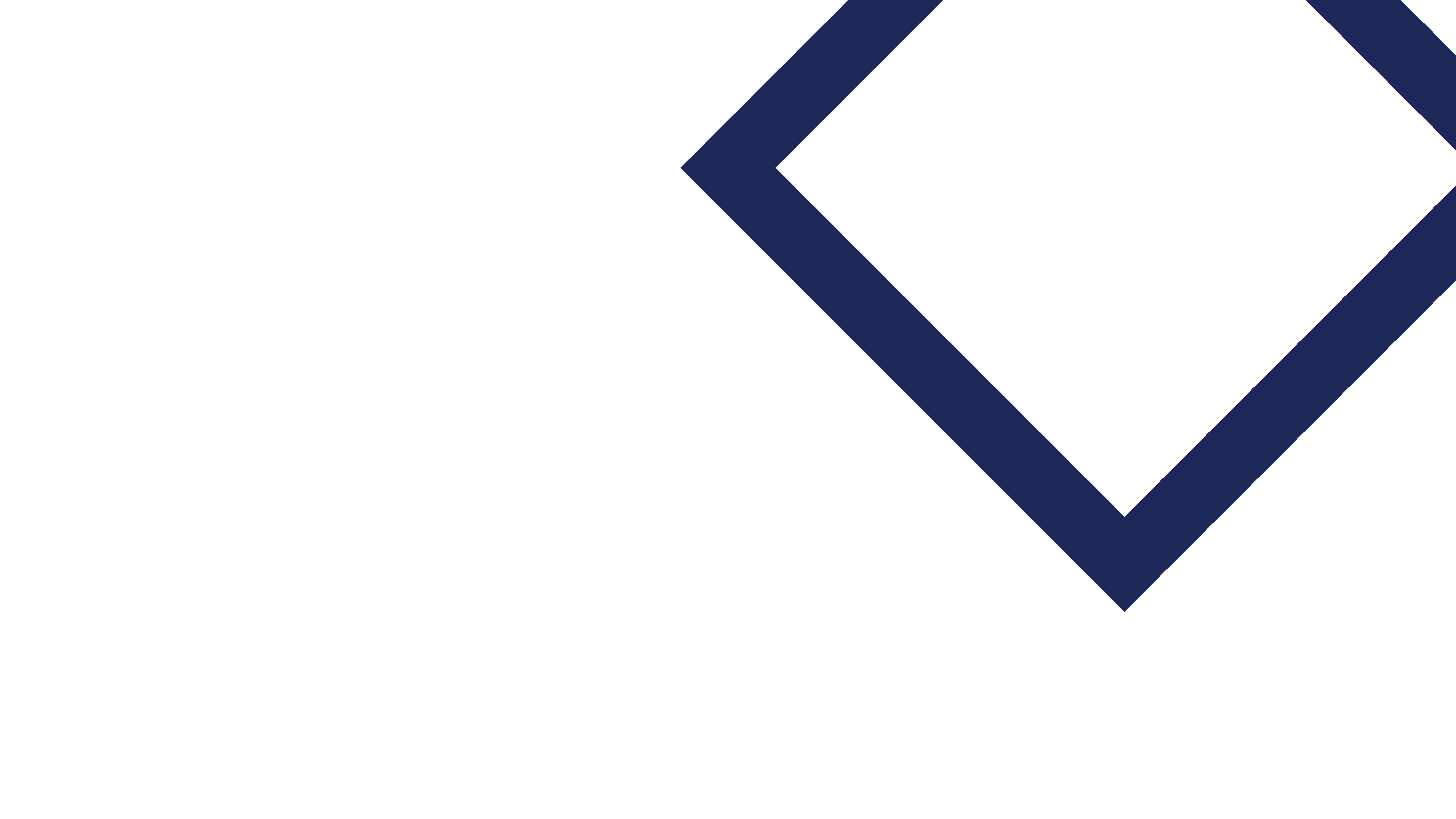 Section 3 requirements are project-based and are not cumulative for a grantee or subrecipient if it receives multiple HUD-funded grants for multiple projects.

Example: 
A local government receives CDBG funds and undertakes two projects: 
1) Water system improvements with $500,000 of CDBG funding;
2) Commercial Building improvement with $100,000 of CDBG funding.
These two separate projects are unrelated. Because the commercial building improvement have a total amount of assistance less than $200,000, Section 3 would not apply to this project, but Section 3 would still apply to the water system improvements project.
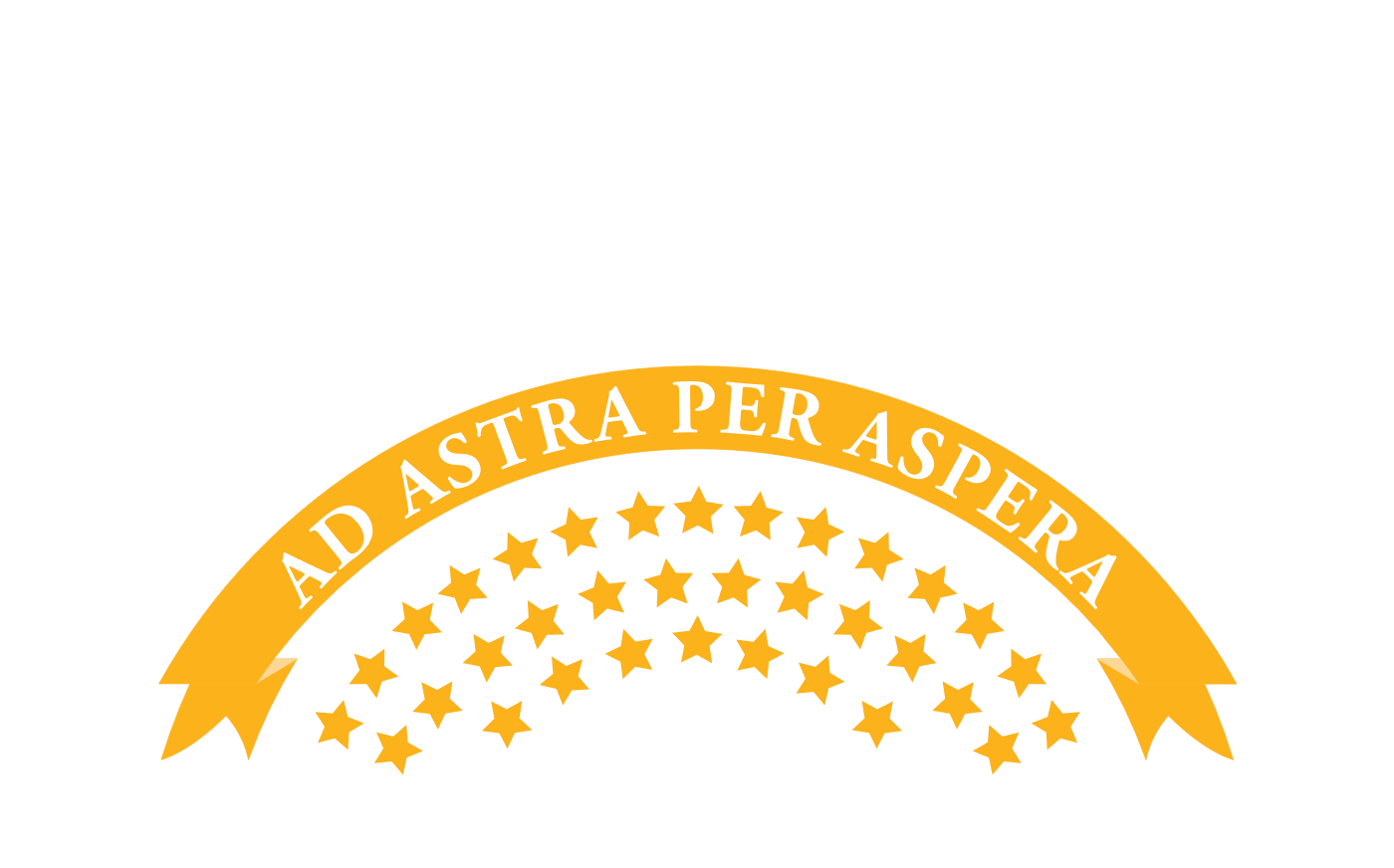 Section 3 Does Not Apply
Section 3 does not apply to the following types of projects:
Contracts for materials
Contracts for professional services
Engineering
Architecture
Grant Administration
Other non-construction services that require an advanced degree or professional licensing 
Procurement of equipment not related to housing rehabilitation, housing construction, or other public facilities construction, including fire trucks, ambulances, etc.
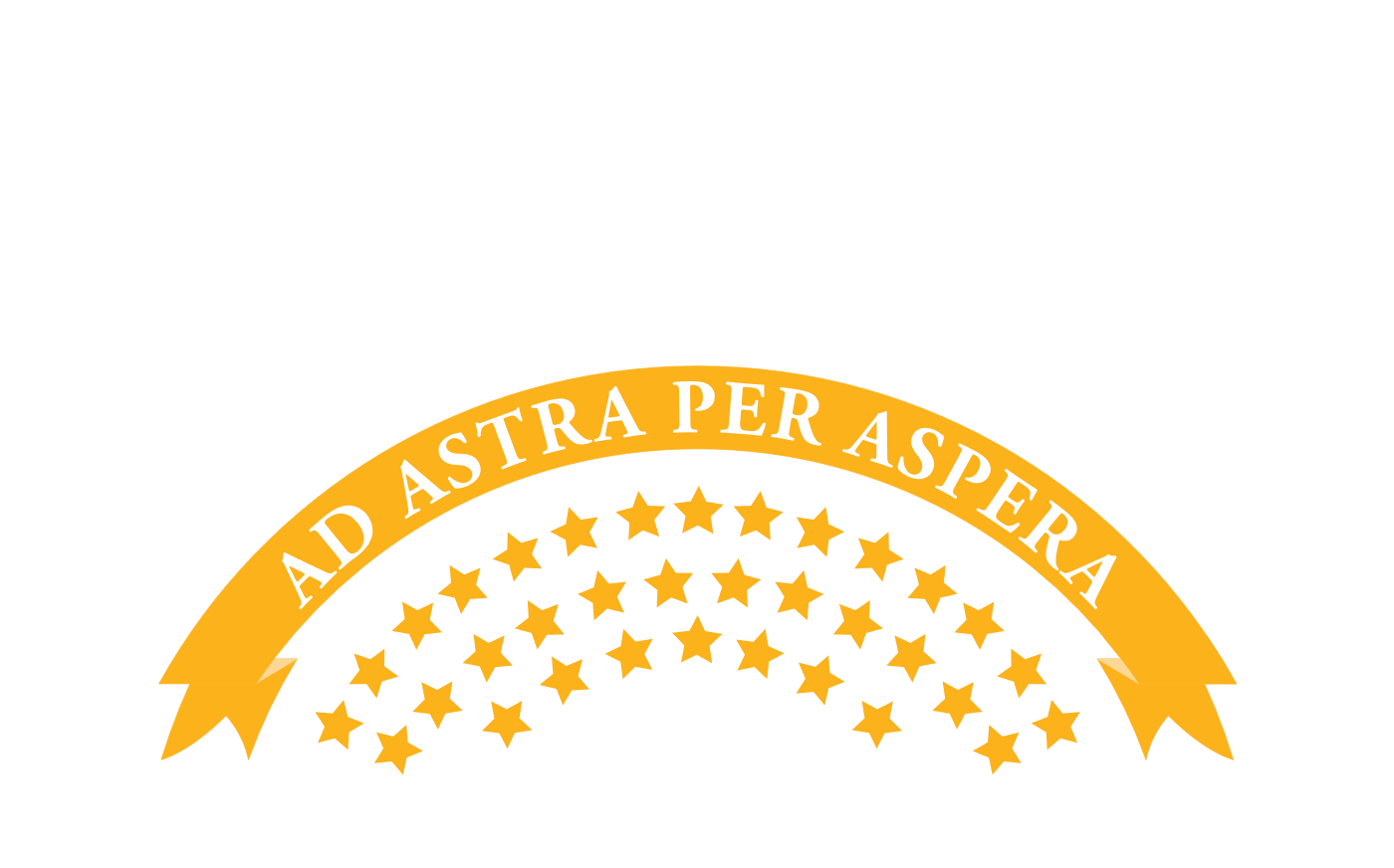 Employment and Training Requirements
Where feasible, priority for opportunities and training should be given to: 
Section 3 workers residing within the service area or the neighborhood of the project, and 
Participants in YouthBuild programs. 

Where feasible, priority for contracting opportunities: 
Section 3 business concerns that provide economic opportunities to Section 3 workers residing within the service area or the neighborhood of the project, and 
YouthBuild programs.
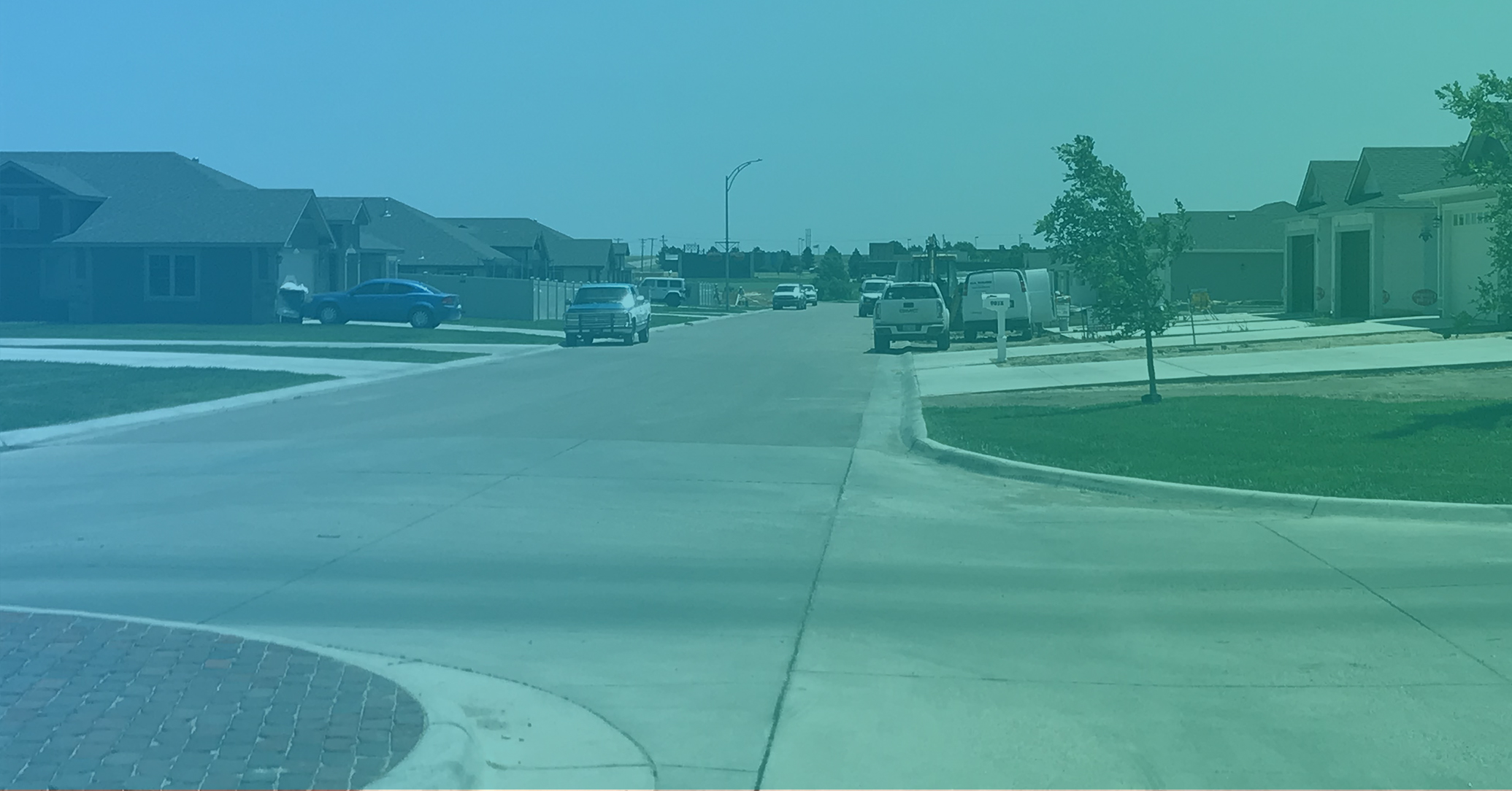 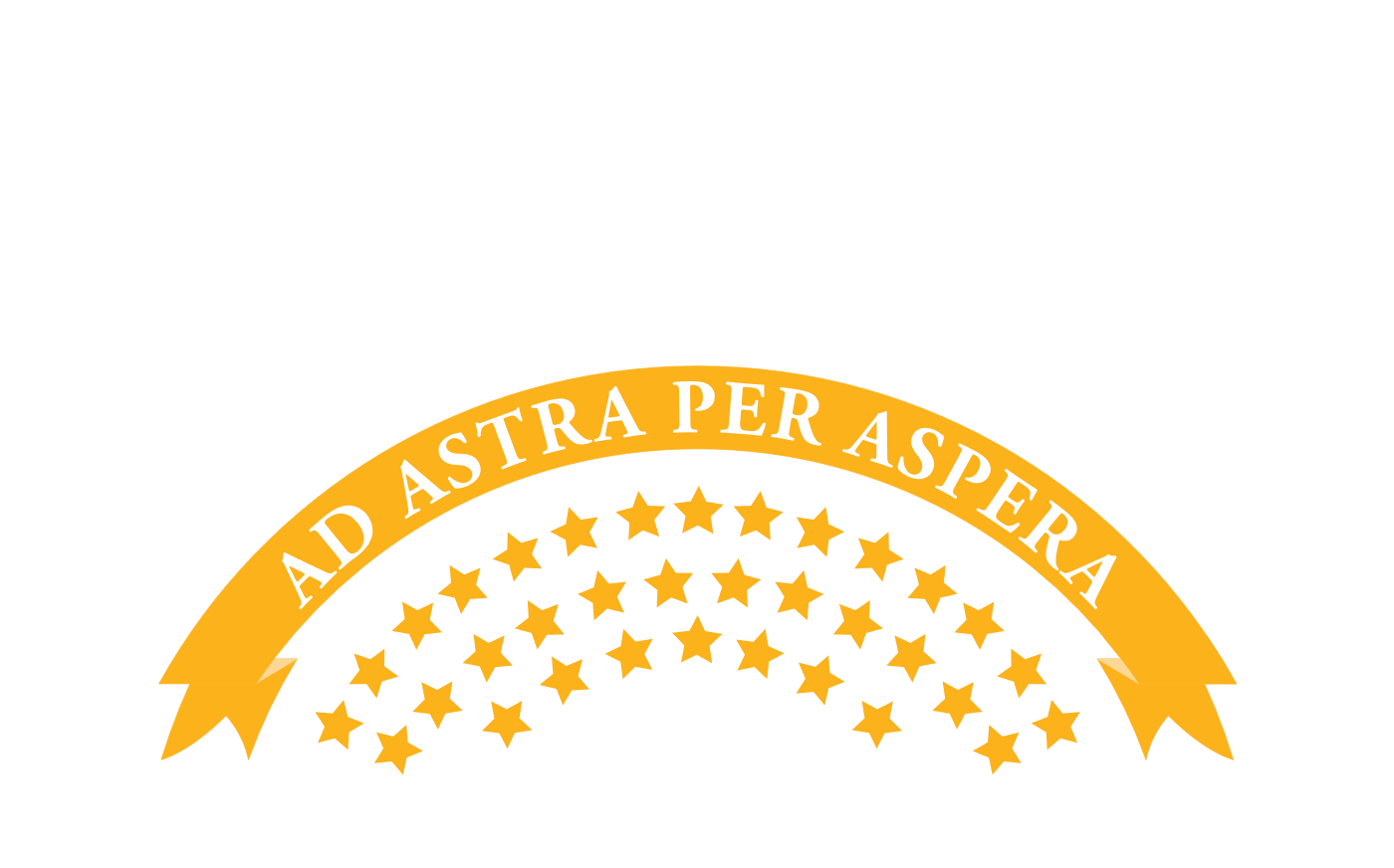 What is a Section 3 Worker?
The new Section 3 rule defines two subsets of workers for Section 3 projects:
Section 3 Worker
Targeted Section 3 Worker
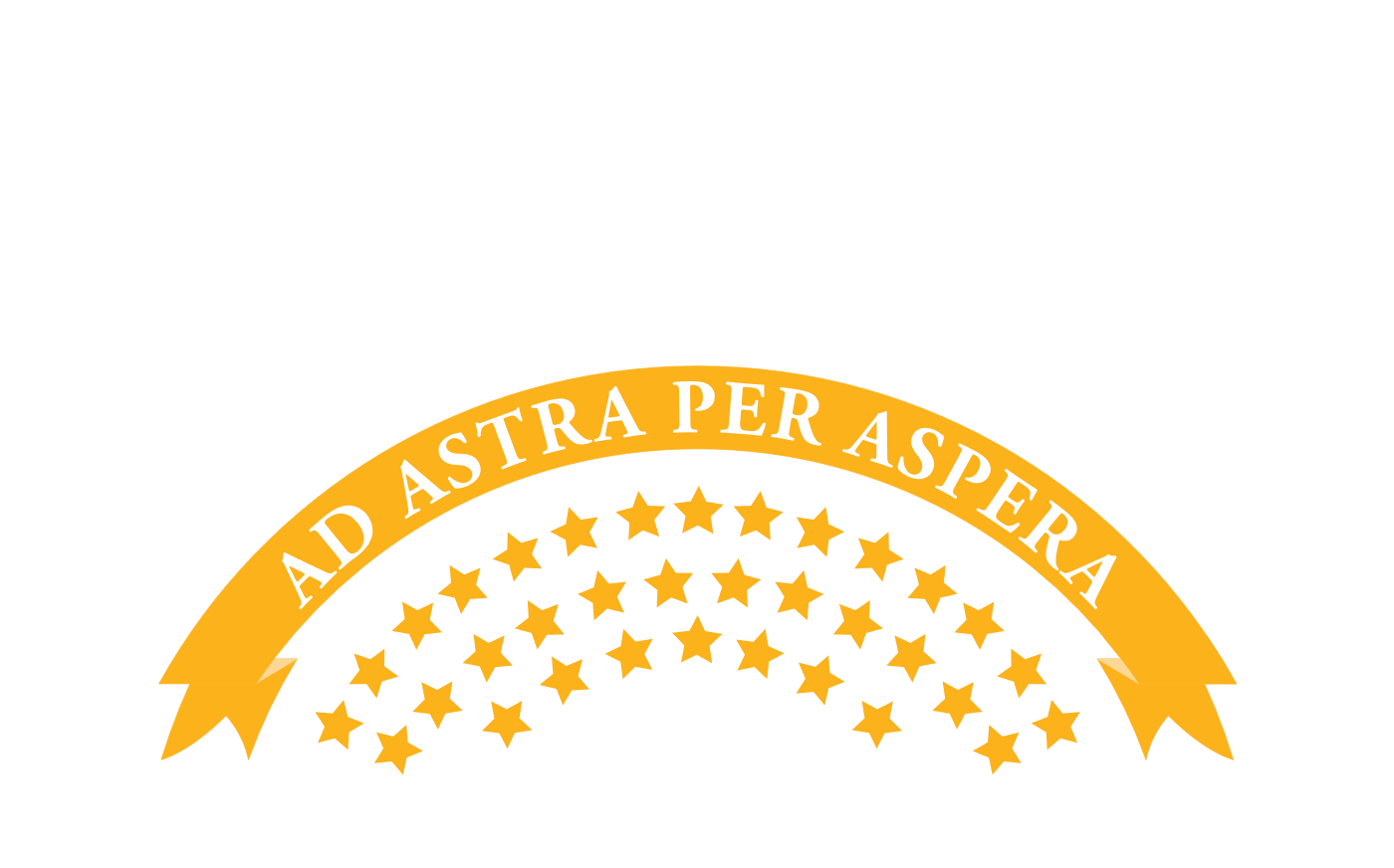 Section 3 Worker
A Section 3 Worker is any worker who currently fits, or when hired within the past five years fit, at least one of the following categories, as documented:
 
The worker is employed by a Section 3 business; 
The income limit established by HUD (the worker is either low- or very-low income);
The worker is a YouthBuild participant.
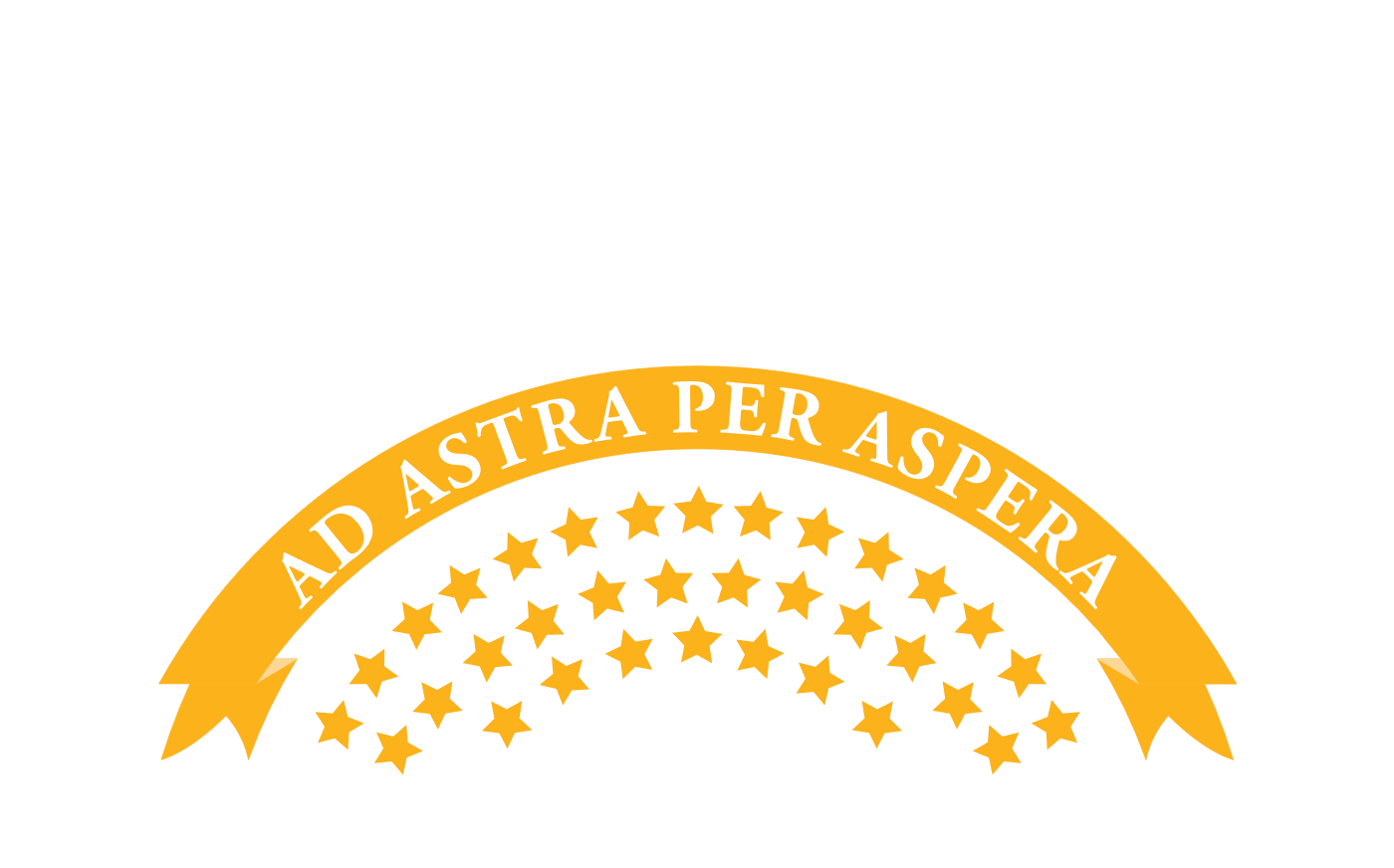 Targeted Section 3 Worker
A Targeted Section 3 Worker is any worker who currently fits, or when hired within the past five years fit, at least one of the following categories, as documented: 

The worker is employed by a Section 3 business; or 
Low- or very low-income workers residing within a one-mile radius of the Section 3 project. If fewer than 5,000 people live within that one-mile radius, the circle may be expanded outward until that population is reached or the neighborhood of the project, as defined; or 
The worker is a YouthBuild participant.
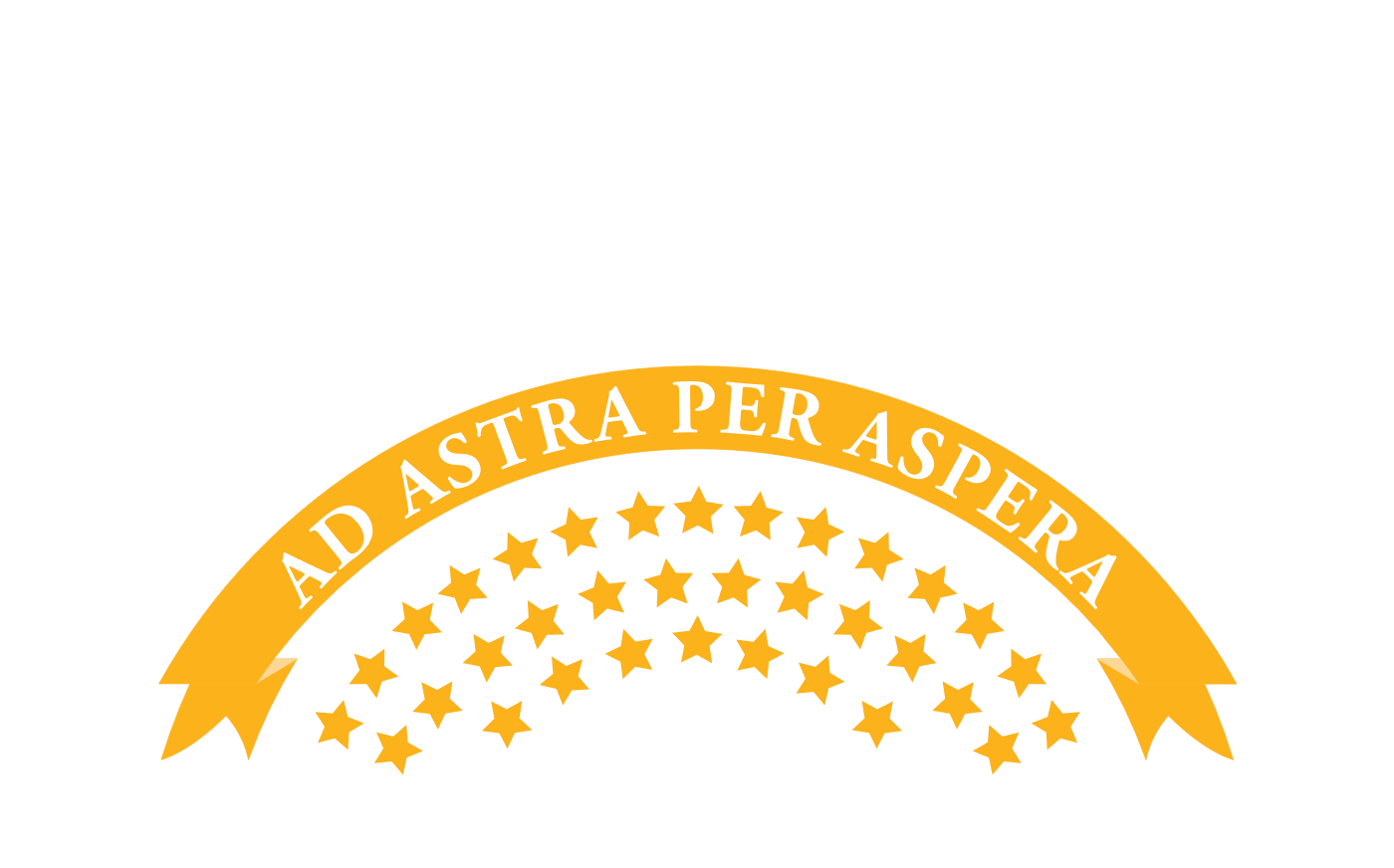 Section 3 and Target Section 3 Workers
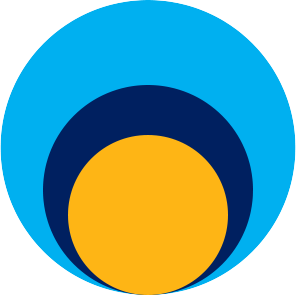 All Workers
All Targeted Section 3 Workers also meet the definition of Section 3 Workers.
All Section 3 Workers
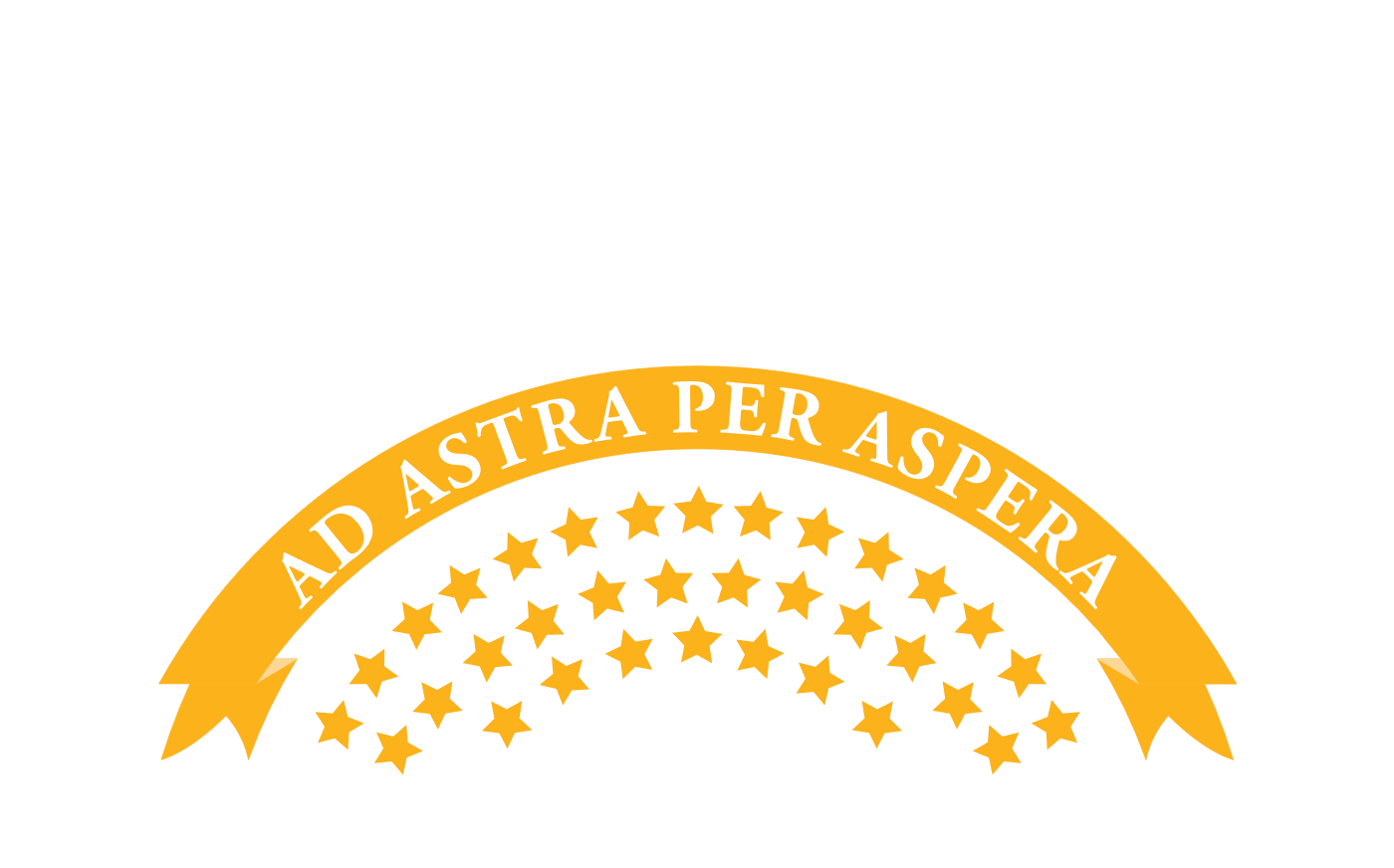 Targeted
Section 3
Workers
Section 3 Business Concern
The definition of a Section 3 Business Concern has been changed that a qualifying business must meet one of the following criteria, documented within the past 6 months: 
The business is at least 51 percent owned and controlled by low- or very low-income persons 
At least 75 percent of the labor hours performed for the business over the prior three-month period are performed by Section 3 workers 
The business is at least 51 percent owned and controlled by current public housing residents or residents who currently live in Section 8-assisted housing
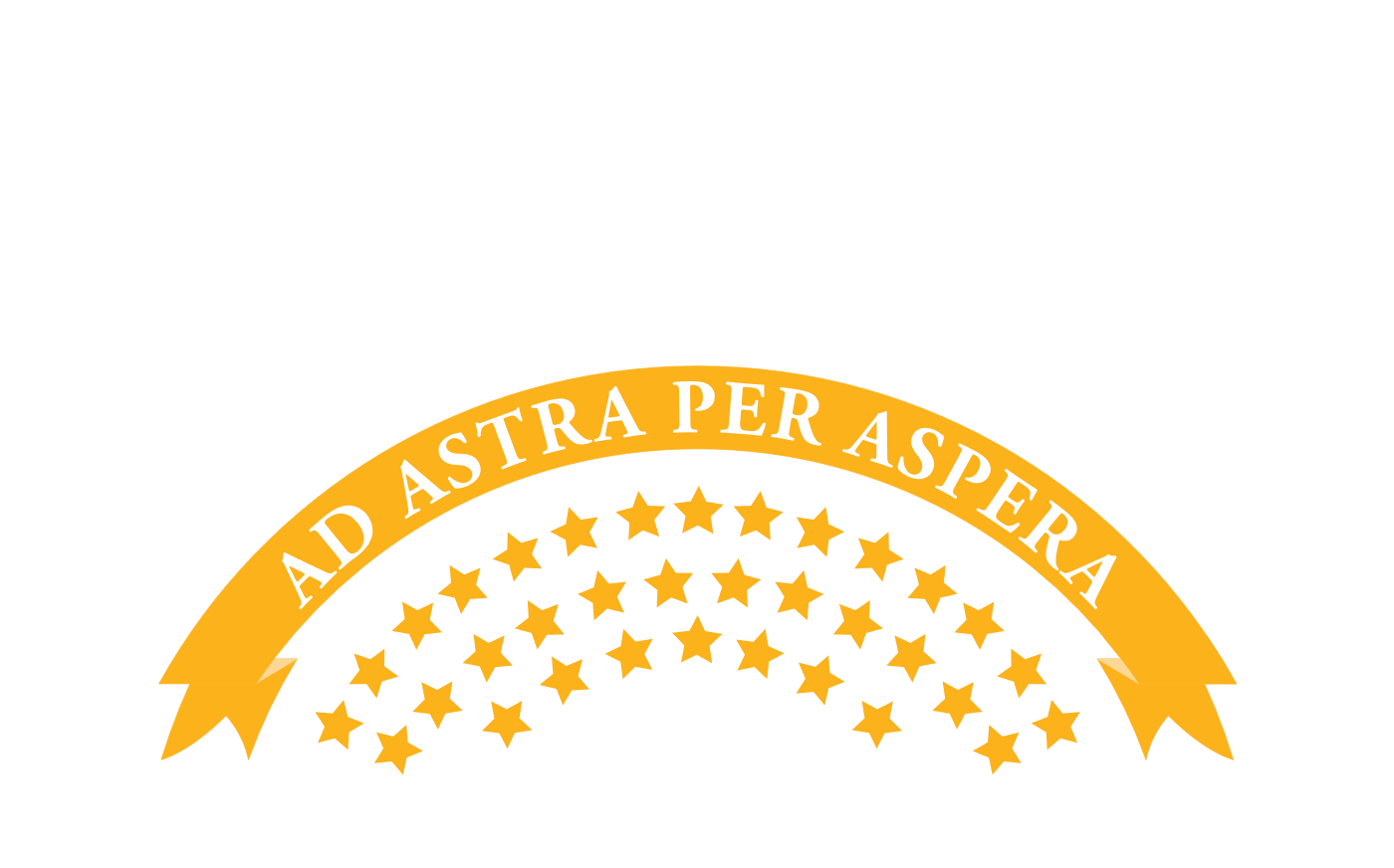 Determining Section 3 Worker Status
The workers status on Section 3 projects can be determined using the following methods:
Worker income self-certification – Each worker on the project must complete the provided certification form to be kept in the grant record for reference when tracking the aggregating labor hours worked. 
Section 3 Worker Certification (Exhibit 2, Form A2) 
Targeted Section 3 Worker Certification (Exhibit 3, Form C) 

Worker is employed by a Section 3 Business Concern – The contractor or subcontractor is able to provide documentation that it qualifies as a Section 3 Business Concern. All employees of a qualifying business will be considered Section 3 workers. 
Section 3 Business Concern Certification (Exhibit 2, Form B1 and B2)
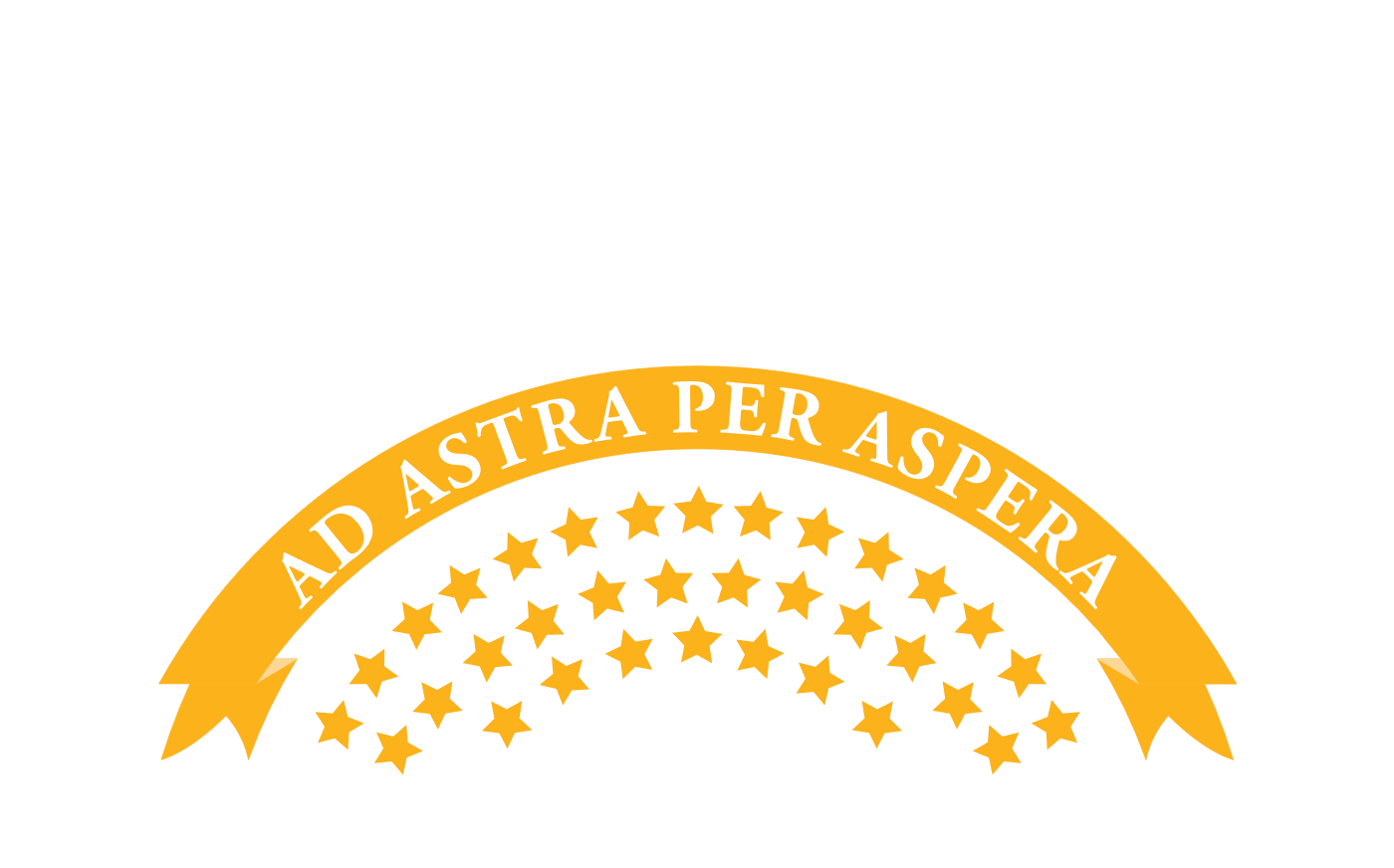 Determining Section 3 Worker Status (Cont.)
Worker is a Youthbuild participant – Verifiable documentation must be provided by the worker or the employer showing the worker is participating in a Youthbuild program. 

Employer wage records – The employer must provide certified documentation that the worker's income from that employer is below the income limit for the corresponding family size when based on an employer's calculation of what the worker's wage rate would translate to if annualized on a full-time basis. 

*  Documentation submitted by employers should only contain employee names, state and county of residence, annual income, and a certifying signature and date. Do not include any information such as social security numbers or bank account information.
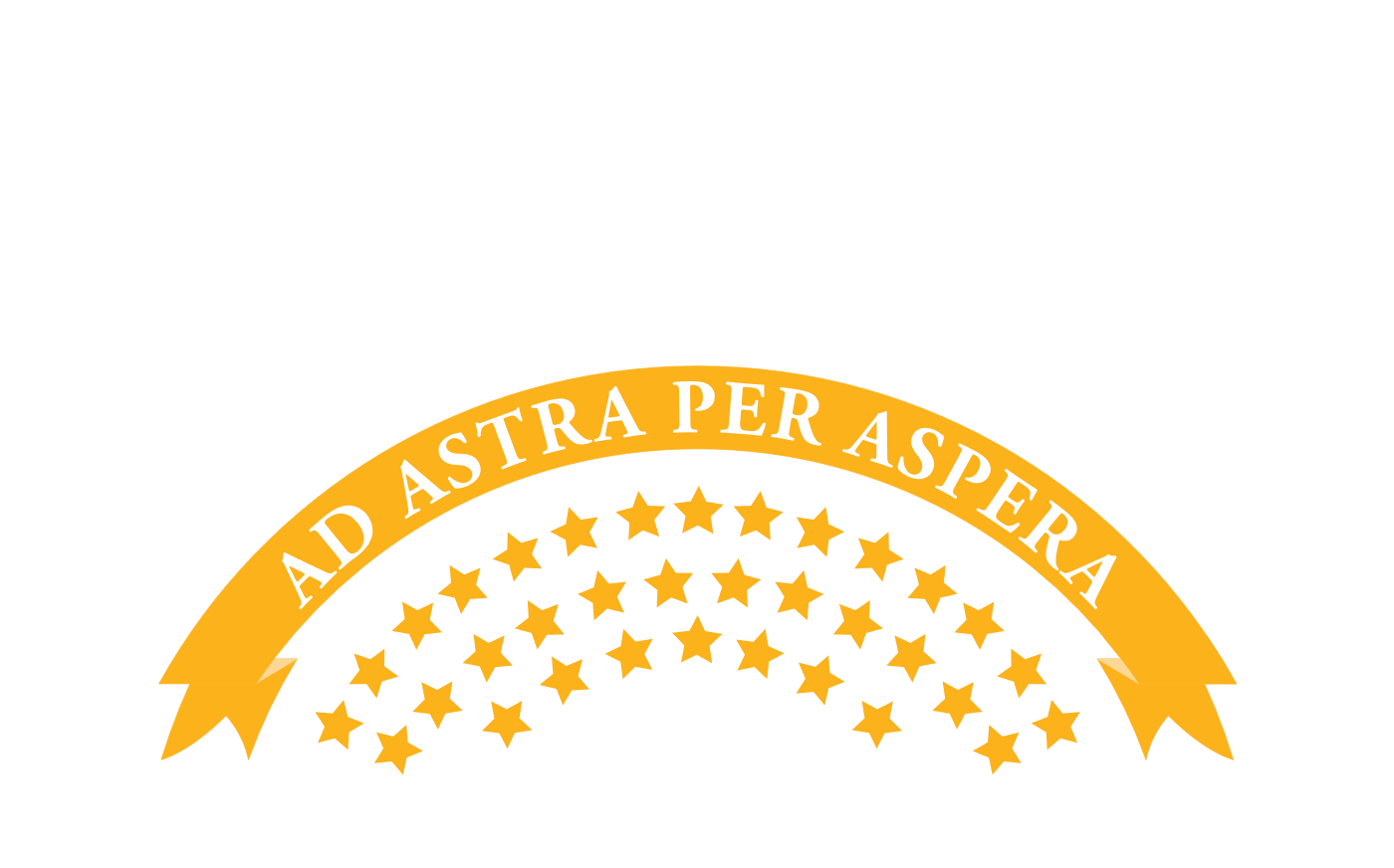 Subrecipient/Grantee Responsibilities
Establish and maintain a list of resources and organizations that offer training and employment opportunities in the area.
Temp services
Jobs centers
Youthbuild programs
Etc.
Make contractors and subs aware of Section 3 at the pre-construction conference.
Monitor contractors and subcontractors for Section 3 compliance.
Make best efforts to meet Section 3 and Targeted Section 3 Worker benchmarks.
Report on efforts if benchmarks are not met.
Establishing the geography of the Targeted Section 3 Worker area if fewer then 5,000 people live within a 1-mile radius of the project area. (Usually this will be the community.)
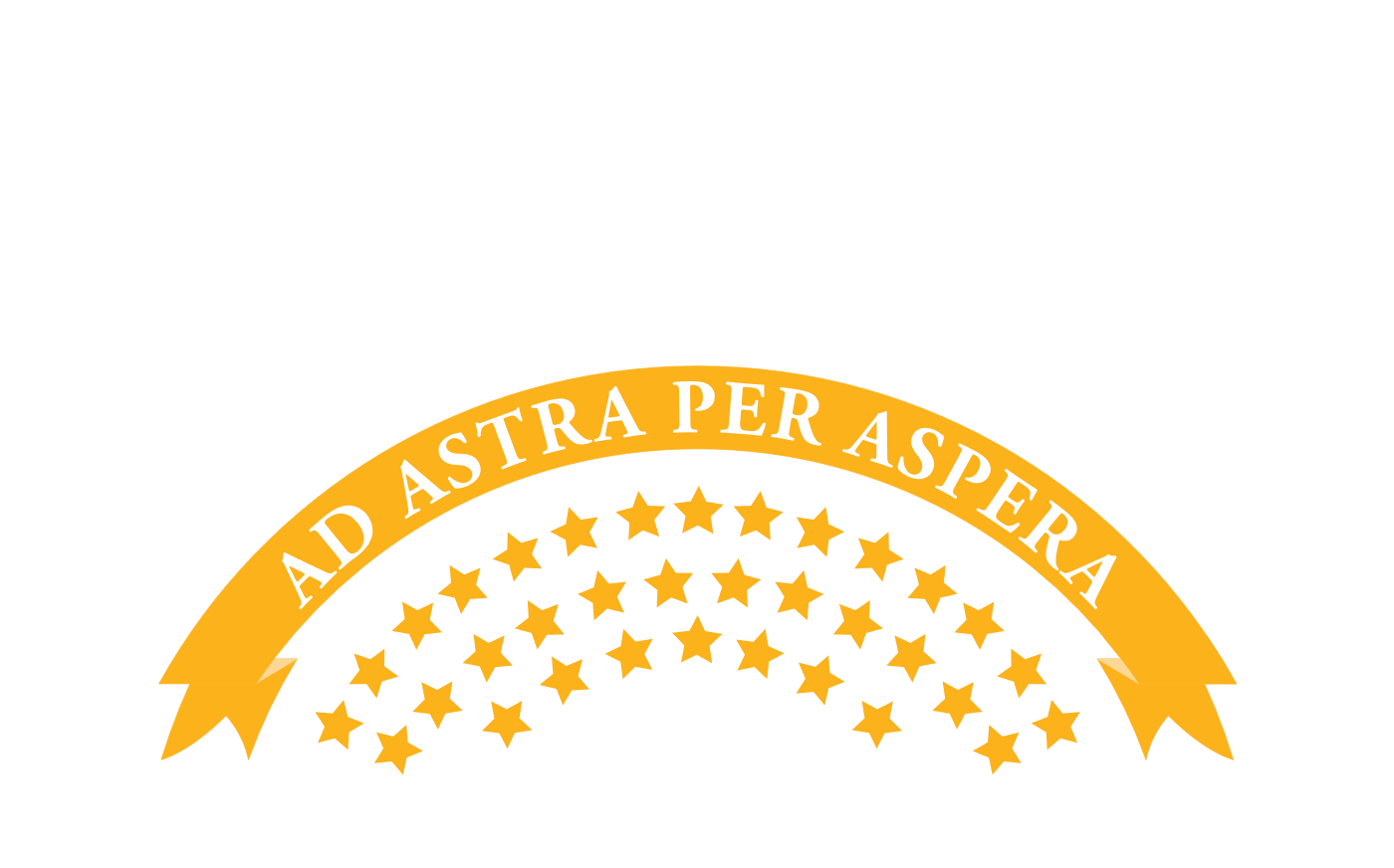 Contractor Responsibilities
Ensure subcontractors are aware of Section 3 requirements and responsibilities.
Make a best effort to hire Section 3 or Targeted Section 3 Workers when new hires are necessary.
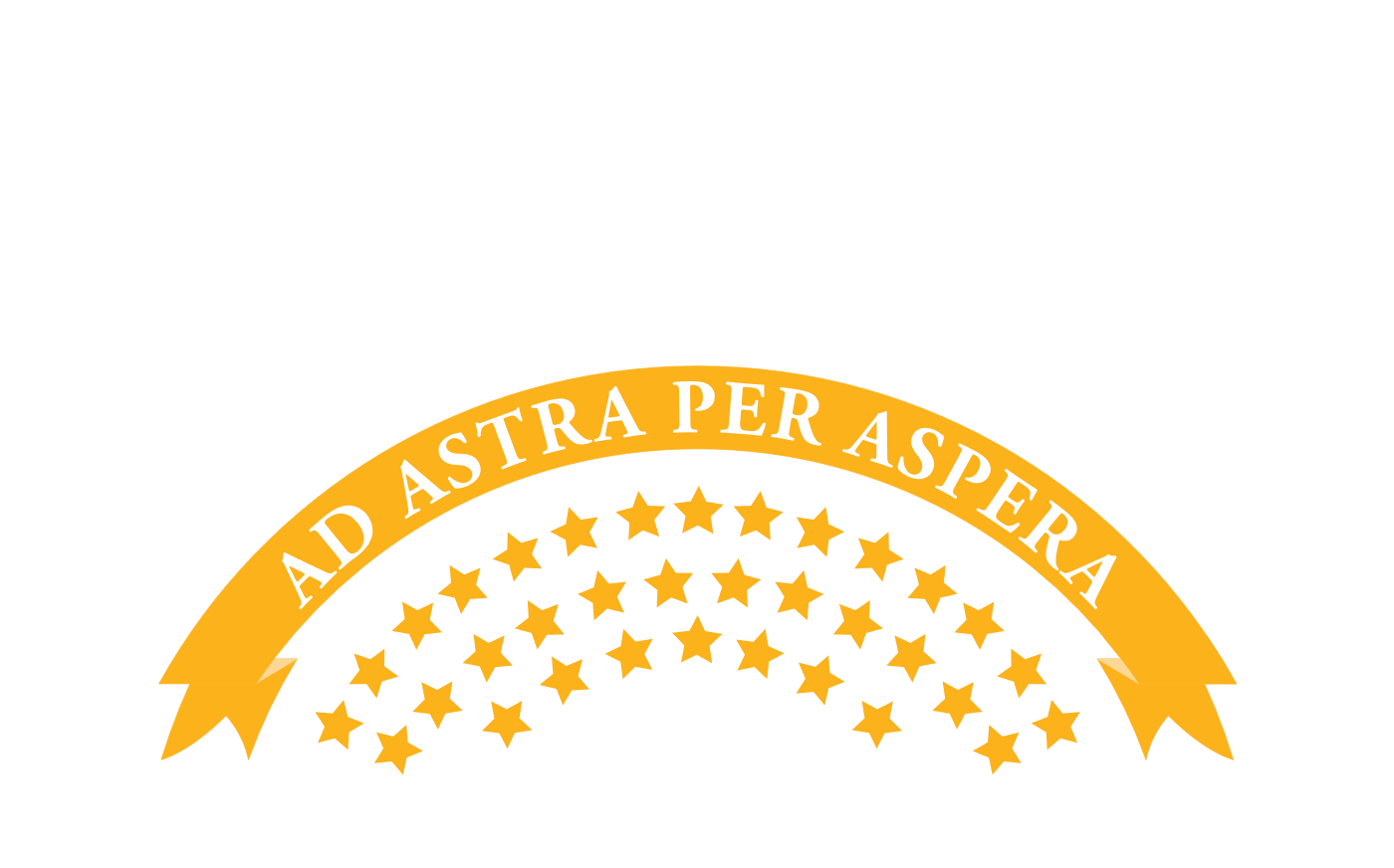 Section 3 Benchmarks
Section 3 Workers = 25% of total labor hours
Targeted Section 3 Workers = 5% of total labor hours

Any labor hours counted toward the total for Targeted Section 3 Workers will also count toward the total for Section 3 Workers.
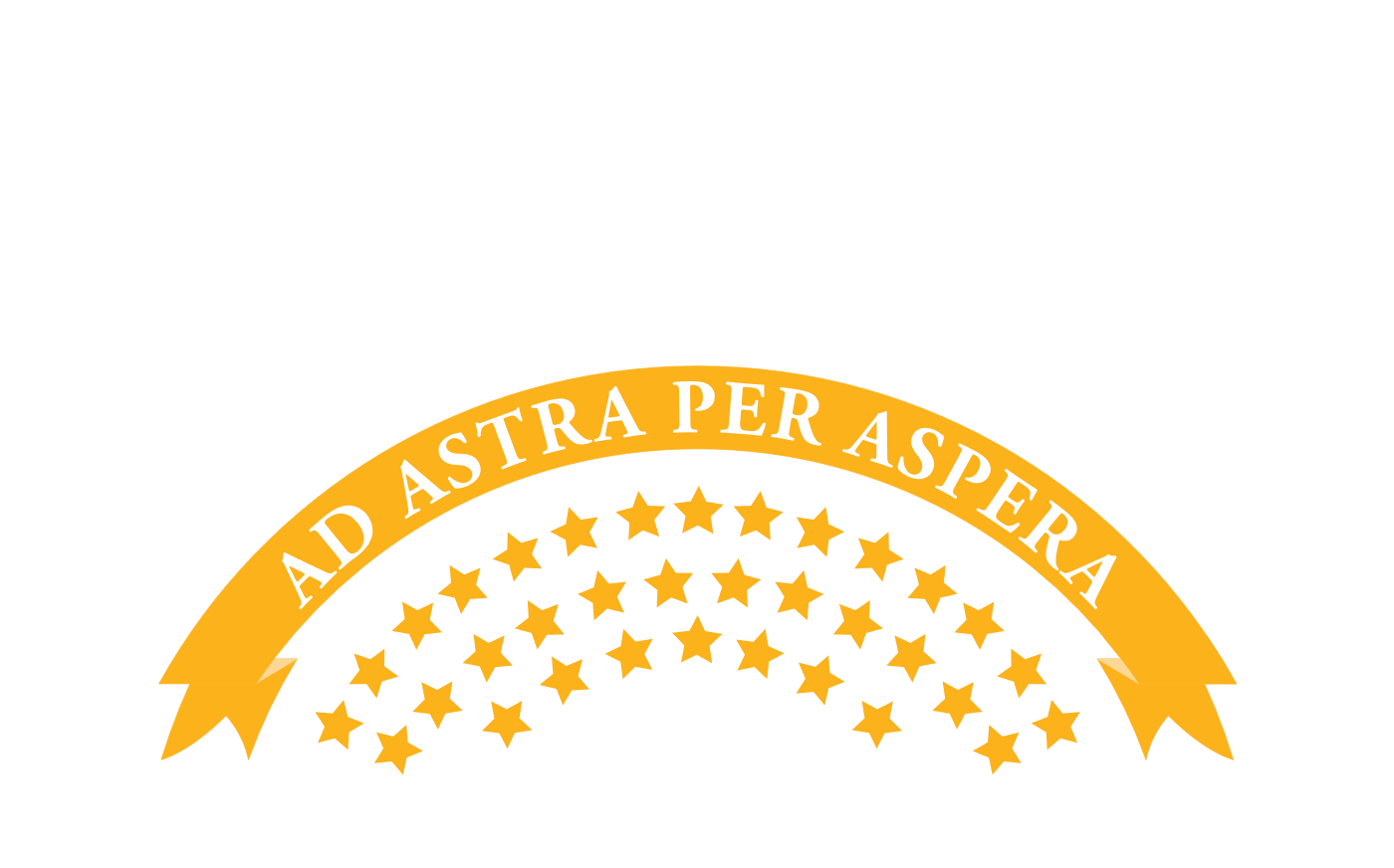 Reporting to Commerce
Subrecipients are required to report the following at project closeout: 
The total number of labor hours worked 
The total number of labor hours worked by Section 3 workers 
The total number of labor hours worked by Targeted Section 3 workers 
The percentage of labor hours worked by Section 3 workers 
The percentage of labor hours worked by Targeted Section 3 workers 
If benchmarks are unmet, qualitative efforts and explanation of those efforts
Labor hours can be verified using weekly payrolls
The Section 3 Labor Hours Tracking Form (Exhibit 4, Form D) has been provided to simplify the tracking of labor hours.
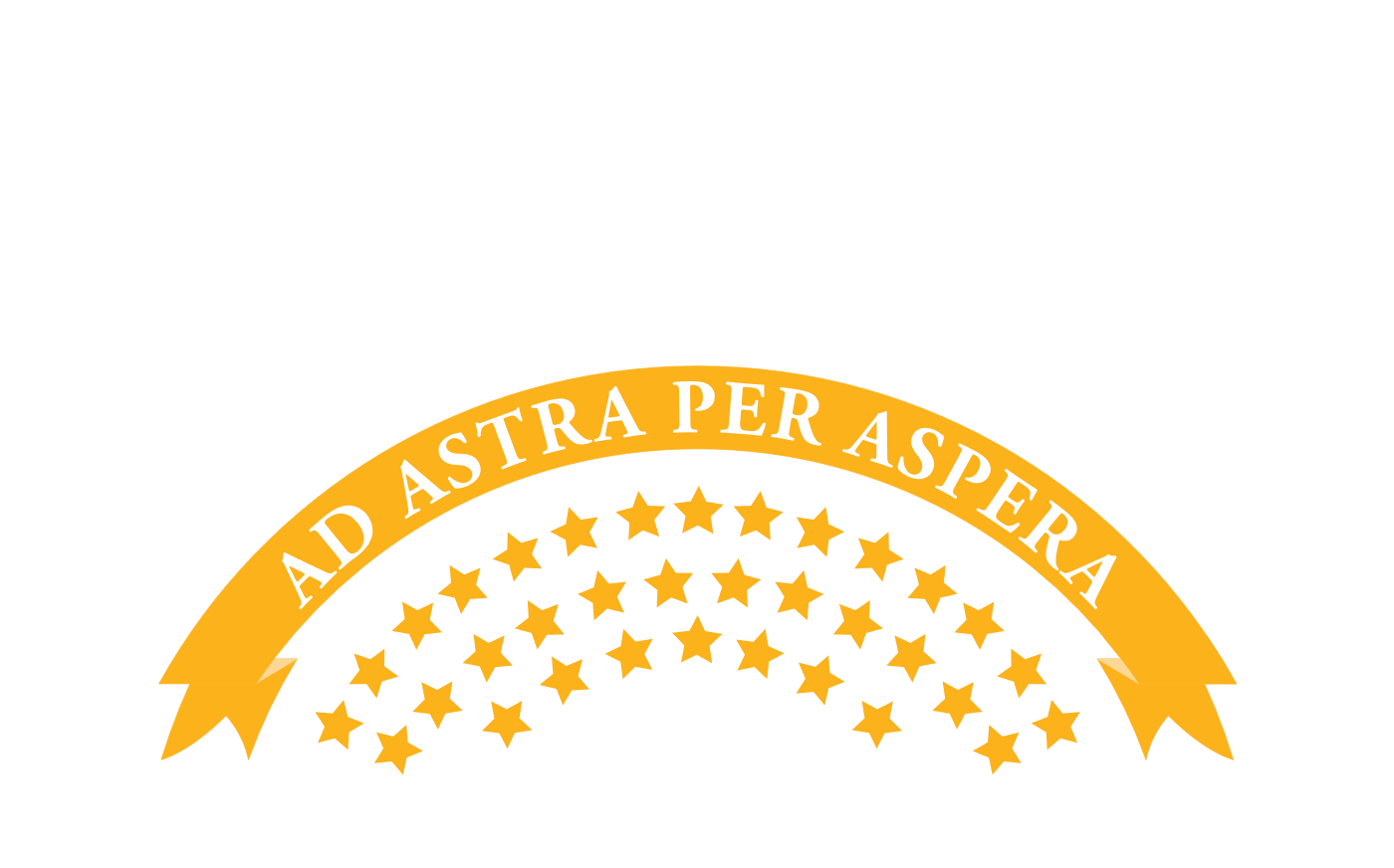 Monitoring by Commerce
When Commerce monitors a project, the following will be reviewed.
Contractor Section 3 Plan and Certification of bidder regarding section 3 and segregated facilities (Exhibit 1) 
Contractor Permanent Workforce Form (Exhibit 2, Form A1)
Sampling of Section 3 Worker Certifications (Exhibit 2, Form A2)
Sampling of Targeted Section 3 Worker Certifications (Exhibit 3, Form C)
Section 3 Business Self-Certification forms (Exhibit 2, Form B1) and backup documentation (if applicable)
Section 3 Labor Hours Tracking Form (Exhibit 4, Form D) and a sampling of weekly payrolls
List of resources and organizations that offer training and employment opportunities in the area
Additional efforts
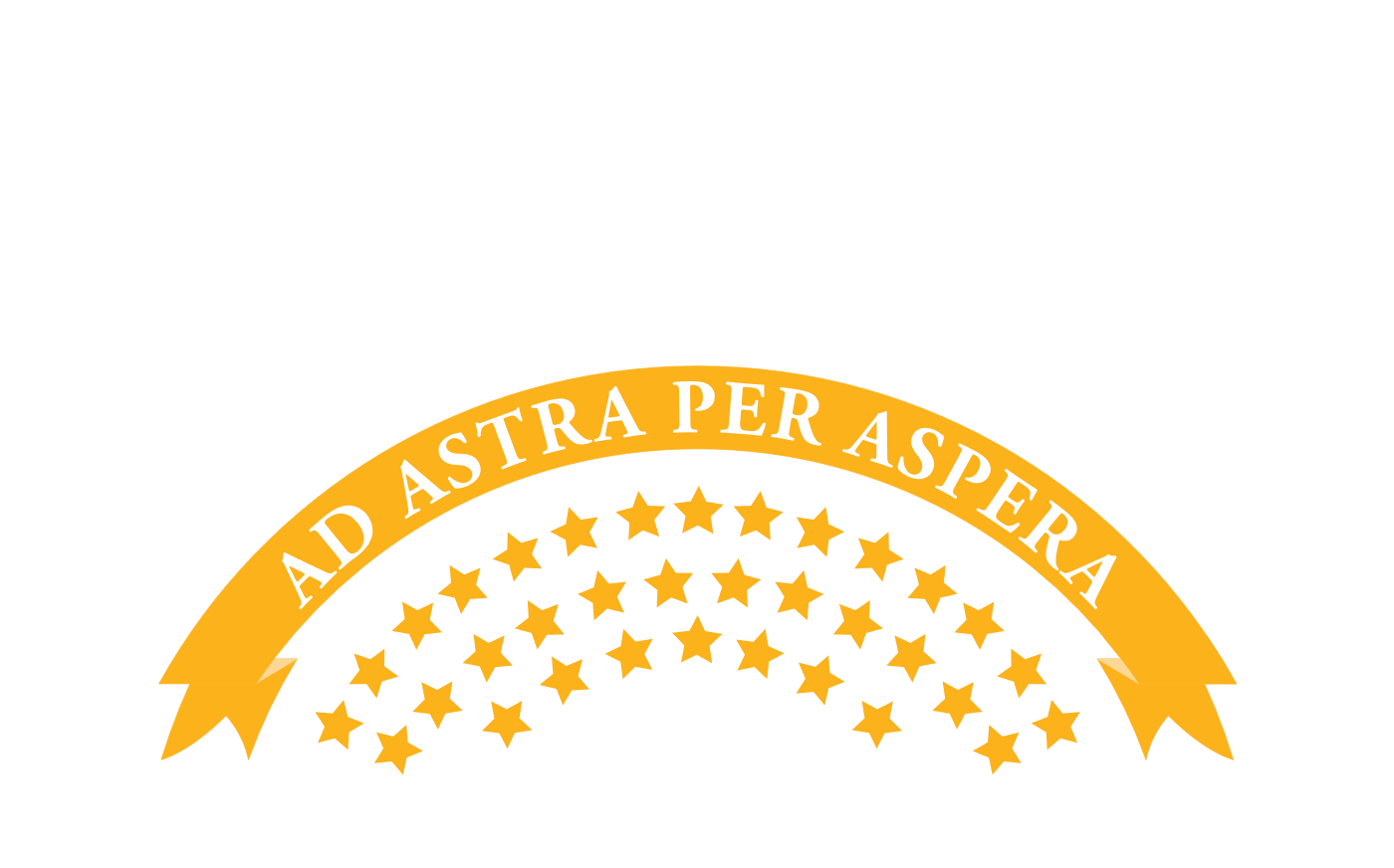 Important Highlights
Transition to labor hours, not new hires
$200,000 project threshold
Construction and housing rehab only
Section 3 benchmarks
Section 3 Workers = 25% of total labor hours
Targeted Section 3 Workers = 5% of total labor hours
July 1, 2021 effective date
24 CFR Part 75
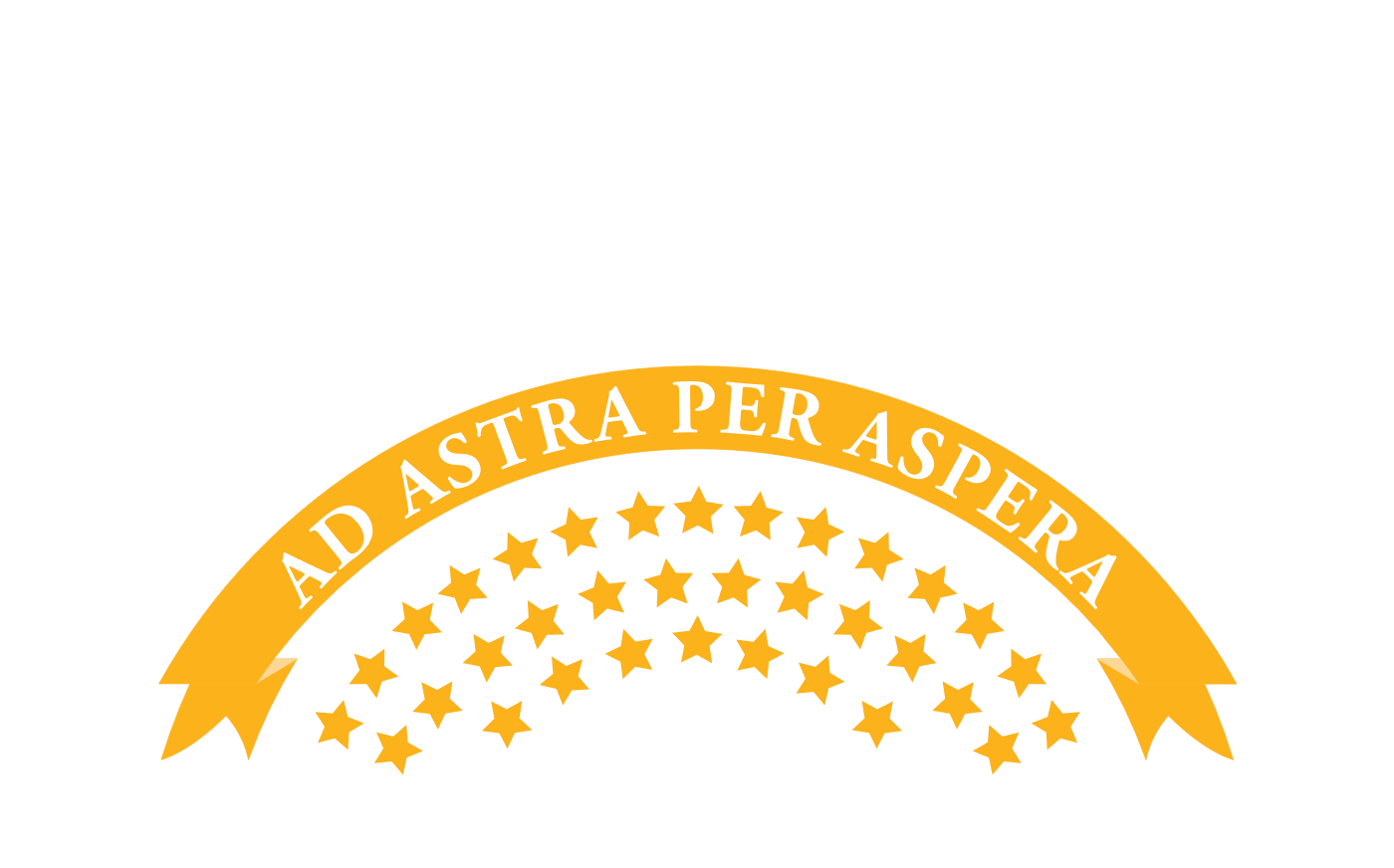 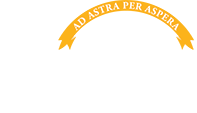 LET’S TALK!
Dustin Gale
Dustin.gale@ks.gov
785-296-4100
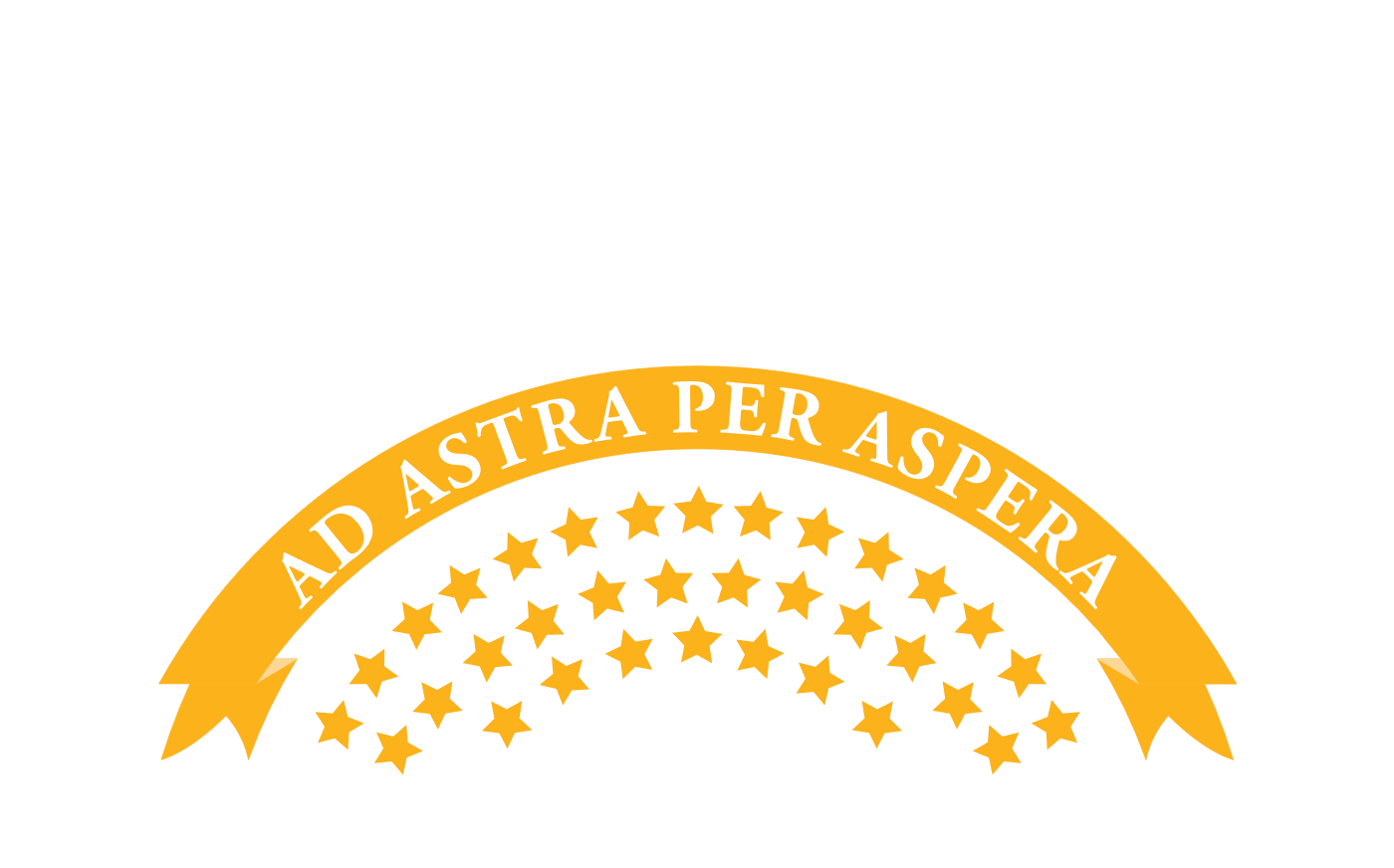 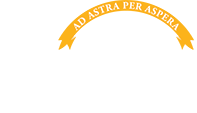